TUESDAY, JANUARY 22, 2019
Explain how Thomas Jefferson became the 3rd U.S. PresidentThomas Jefferson and John Adams both ran for President in 1800. The election was a tie and the House of Representatives had to vote to decide the next President. After many votes they decided on Jefferson for President
WEDNESDAY, JANUARY 23, 2019
Why did France sell the Louisiana Territory to the United States?Emperor Napoleon of France needed money to help fight wars against Great Britain
The Louisiana Territory belonged to Spain, but Americans were allowed to travel down the Mississippi River and trade in New Orleans, which was vital for western farmers.
 Because French control of the Louisiana Territory would threaten American trade, Congress offered the French as much as $2 million for New Orleans and West Florida. 
 Santo Domingo (Haiti) gained independence from France, ending Napoleon’s dream of a Western empire.
DiscoveringLewis & Clark
Background
In 1803, the United States purchased the Louisiana Territory from France, doubling the size of the country. President Jefferson was eager to send an expedition to explore the newly acquired land west of the Mississippi River. He hired Meriwether Lewis and William Clark to lead an expedition across the continent.

Jefferson had three goals for Lewis and Clark.
Establish peaceful relations with the Native Americans.
Find a route across the continent to the Pacific Ocean.
Collect detailed information about western plants, animals, and geography.
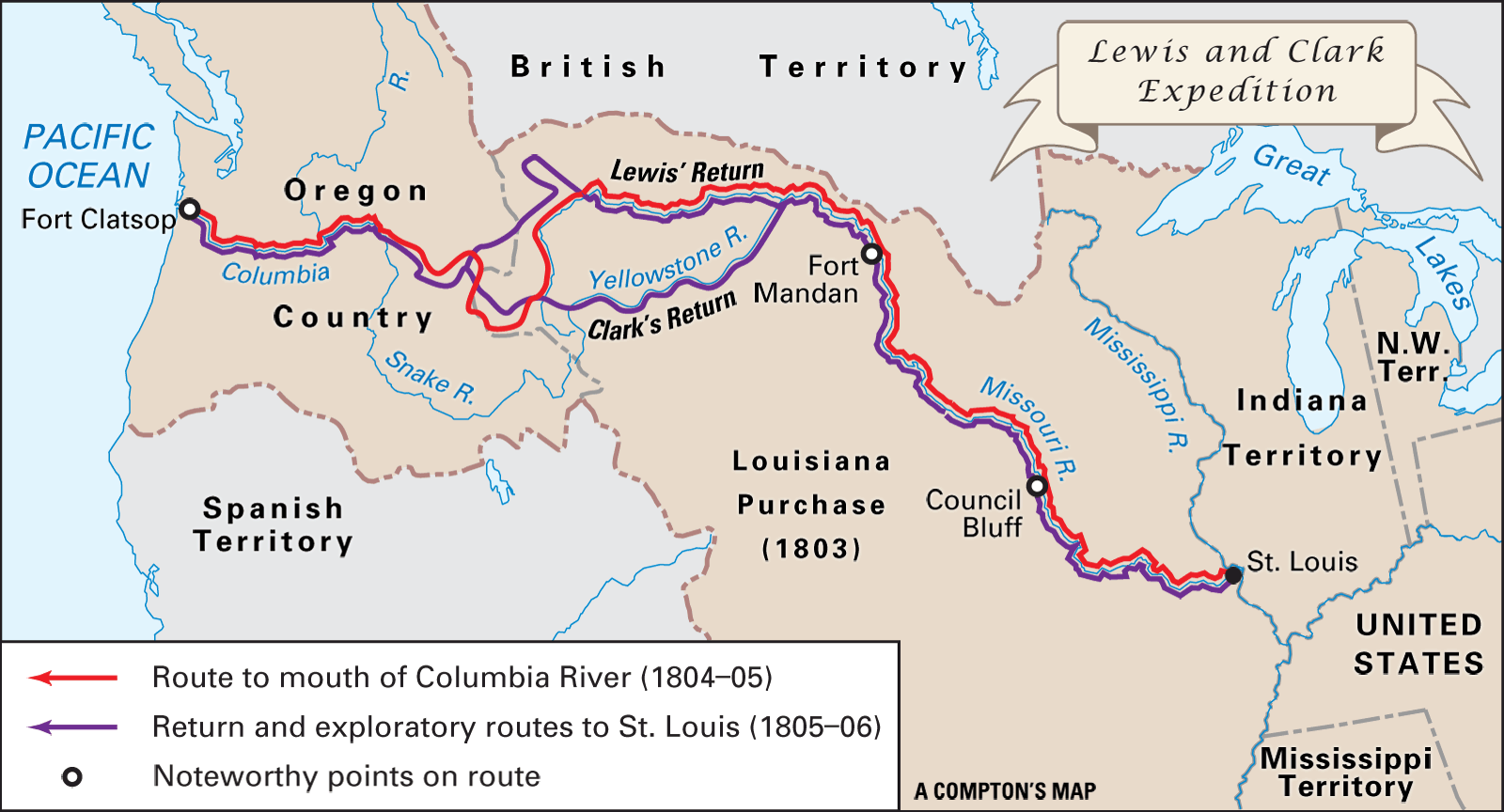 Stations
Lewis and Clark kept detailed journals during their three-year expedition.

Each discovery station contains authentic journal entries written by Lewis and Clark on their famous expedition west. 

As you move through the stations, read each journal entry, and record evidence of Lewis and Clark’s finding in the correct column of you data collection page.
Statio
THURSDAY, JANUARY 24, 2019
Directions
Write a letter home to a family member or loved one describing your journey out west. Remember to include some of the plants, animals, people and geography you experienced along the way. Would you make the trip again?
Why or why not?
Keep the thee goals of the expedition in mind when writing your response.
President Jefferson’s Goals
Establish peaceful relations with the Native Americans.
Find a route across the continent to the Pacific Ocean.
Collect detailed information about western plants, animals, and geography.
-Opening sentence (explain why you’re there)
     -Main Body (must include details about the plants, animals, peoples   
                          and geography of the Louisiana Territory)
     -Closing (would you go on the expedition again? Why or why not?  
                 Answer whether the expeditions goals were accomplished)
Final letter must be at least TWO paragraphs
President Jefferson’s Goals
Establish peaceful relations with the Native Americans.
Find a route across the continent to the Pacific Ocean.
Collect detailed information about western plants, animals, and geography.
FRIDAY, JANUARY 25, 2019
A one-seeded fruit I may be, but all of your calendars are full of me. What am I?Dates